Clase de Lenguaje
2 básico
Acuerdos esenciales
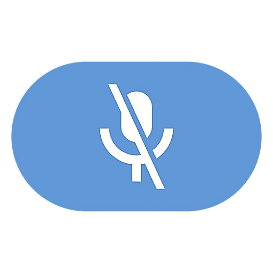 Mantener el micrófono apagado.
Pedir la palabra para hablar y participar.
Una vez terminada la clase, todos deben salir de la sesión.
El chat solo se usa para temas de la clase.
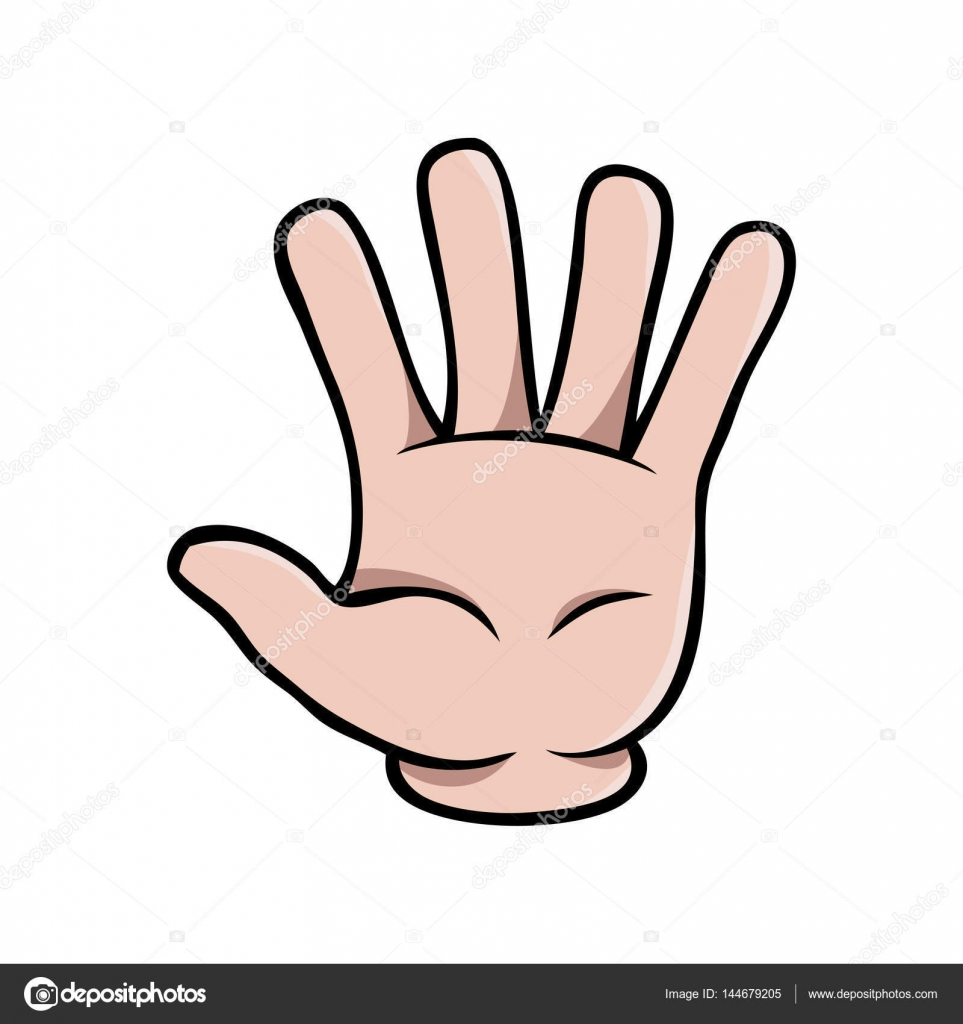 Comprensión de la unidad
Comprenderán la función de una carta leyendo comprensivamente y escribiendo correctamente para luego transmitir un mensaje que anime y aliente a otros, siendo un aporte en lo que estamos viviendo.
Objetivo de  la clase:
Leer independientemente y comprender textos no literarios. Conocer y comprender estructura y función de la carta.
¿Sabes que está pasando en Chile y el mundo?
Rutina 3 x 2
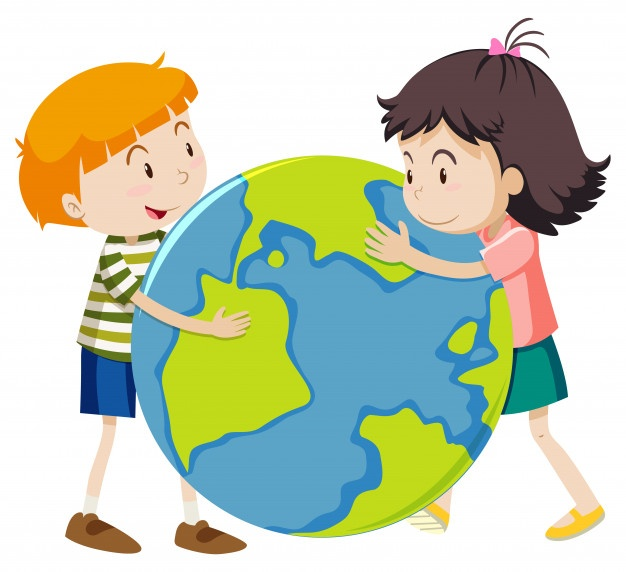 Escanea las imágenes que están a continuación.   Para luego realizar la rutina: Veo – pienso - me pregunto
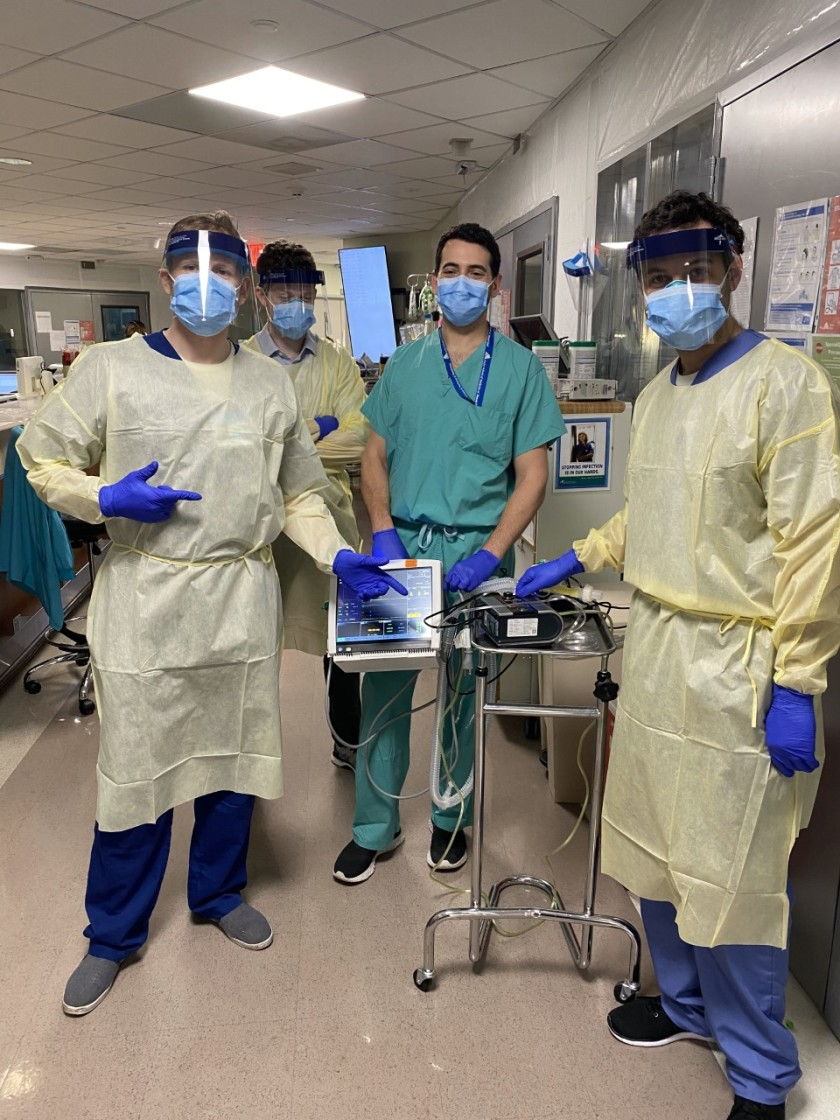 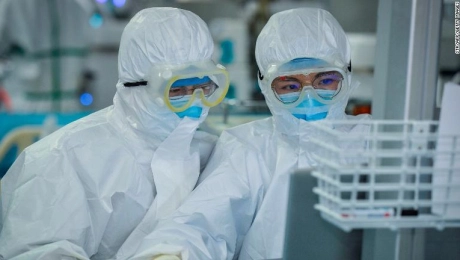 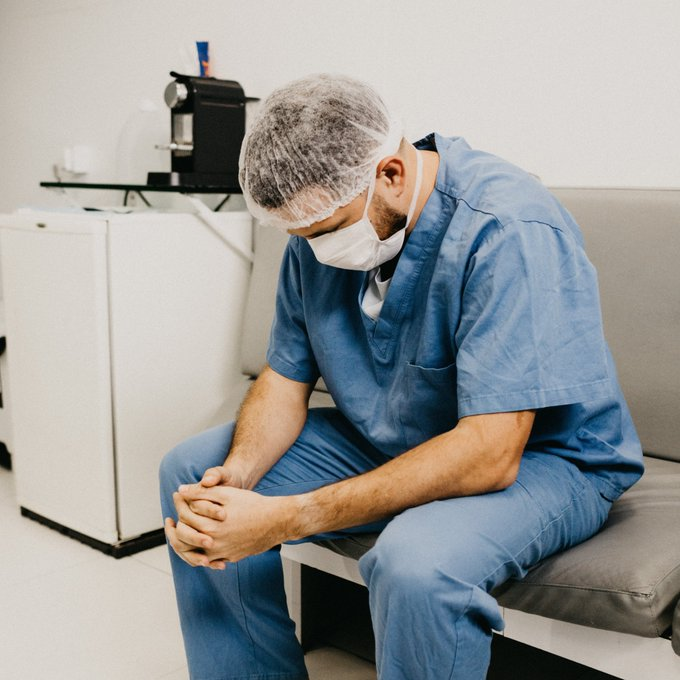 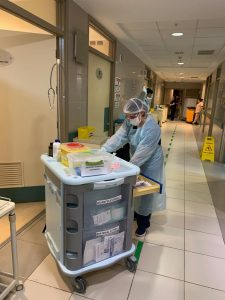 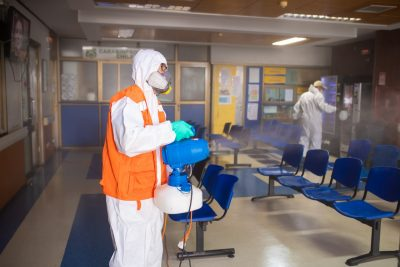 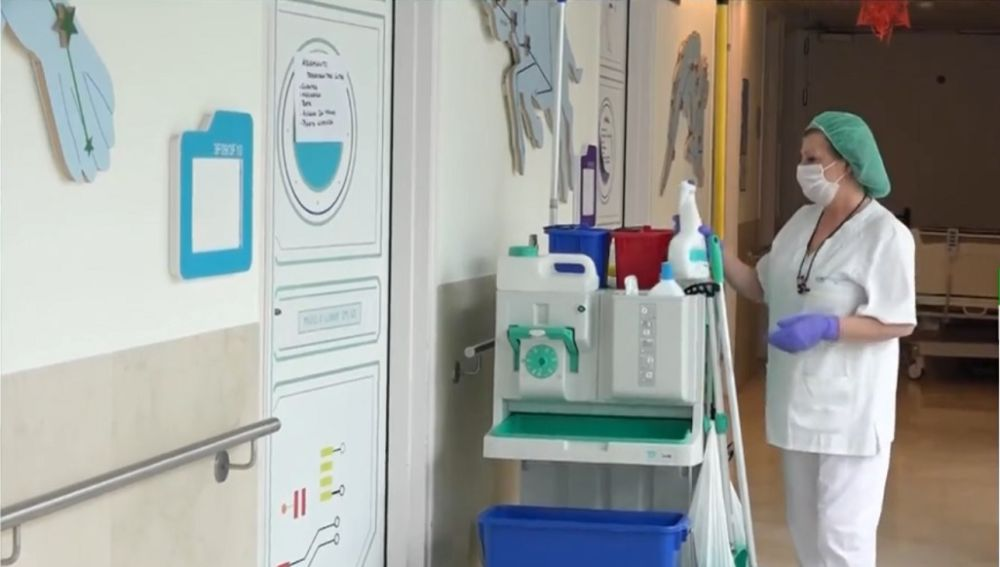 ¿Qué sientes con esas imágenes? ¿Qué podemos hacer?
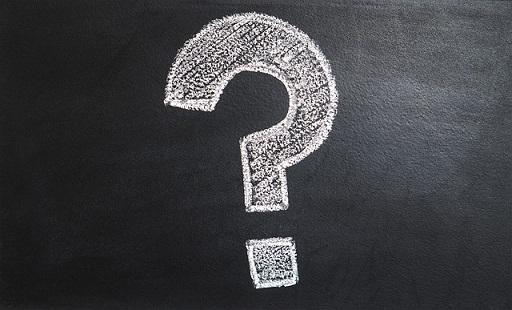 Les proponemos la siguiente actividad
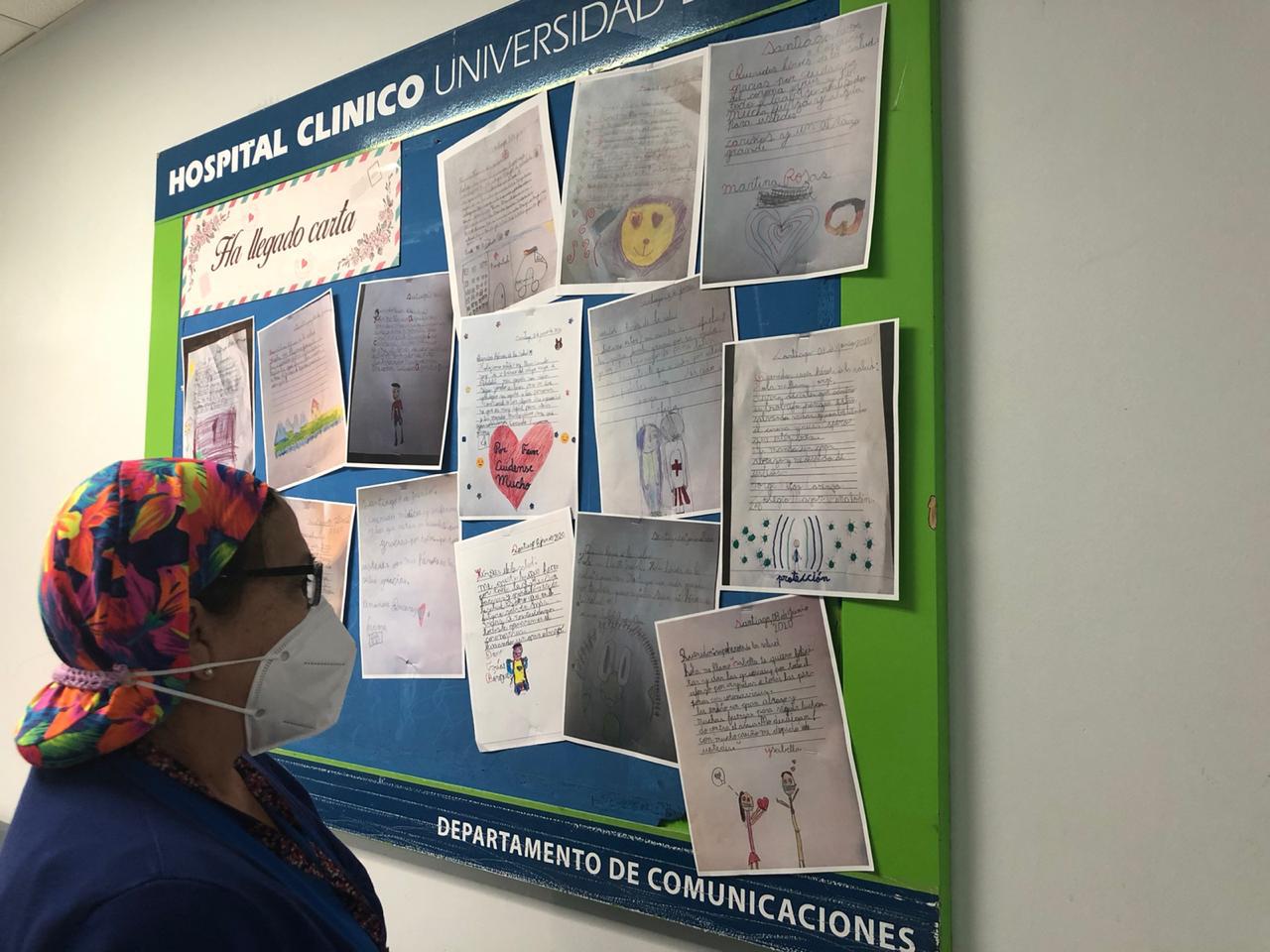 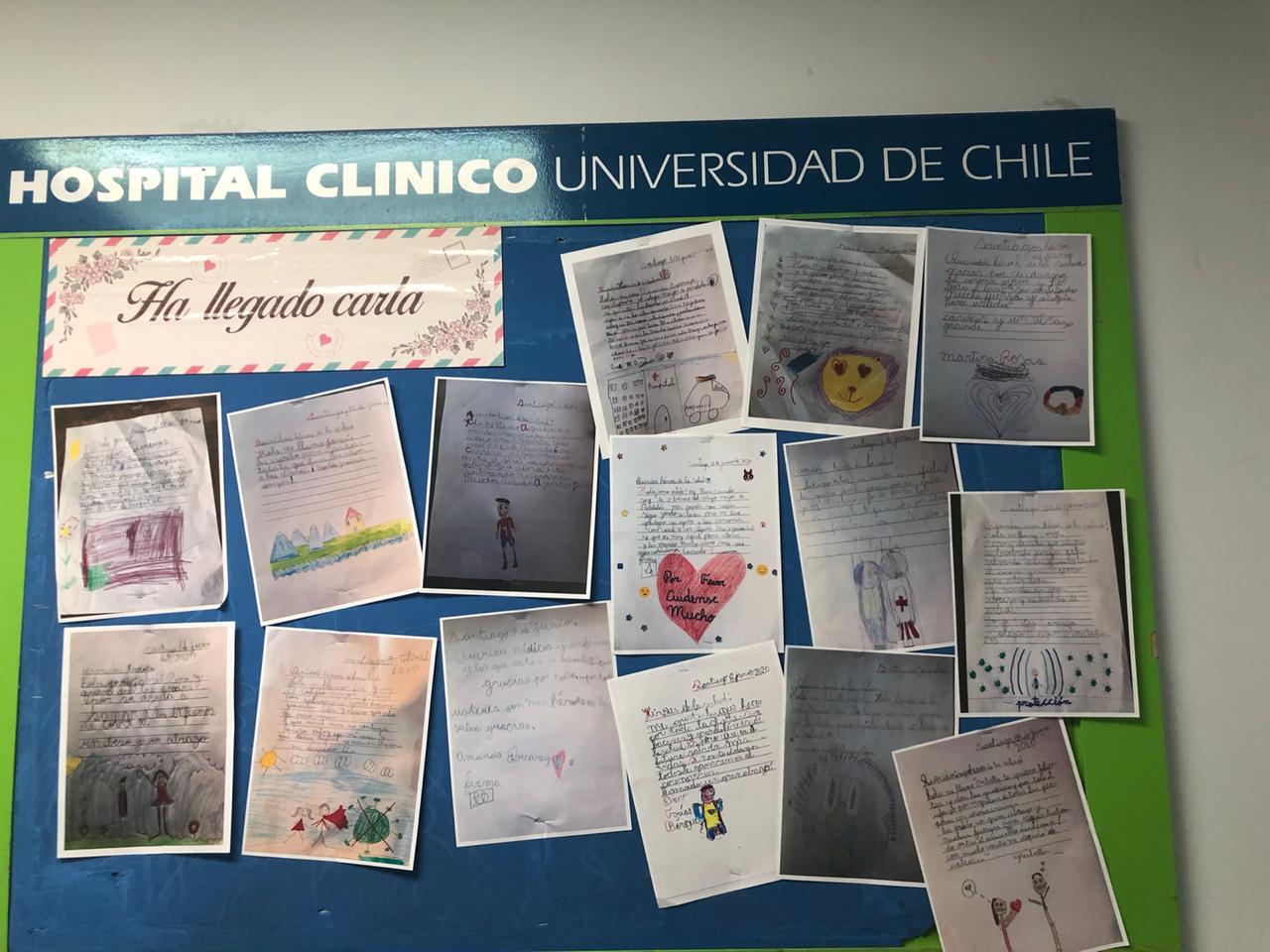 ¿Qué nombre le podemos poner a nuestro proyecto? Crea un titular y luego compártelo.
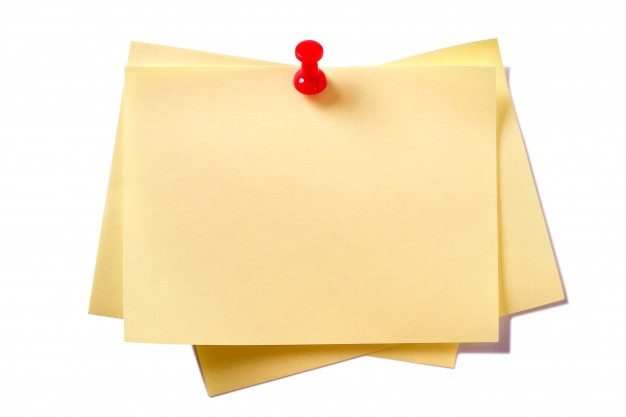 Te invito a que leamos una carta
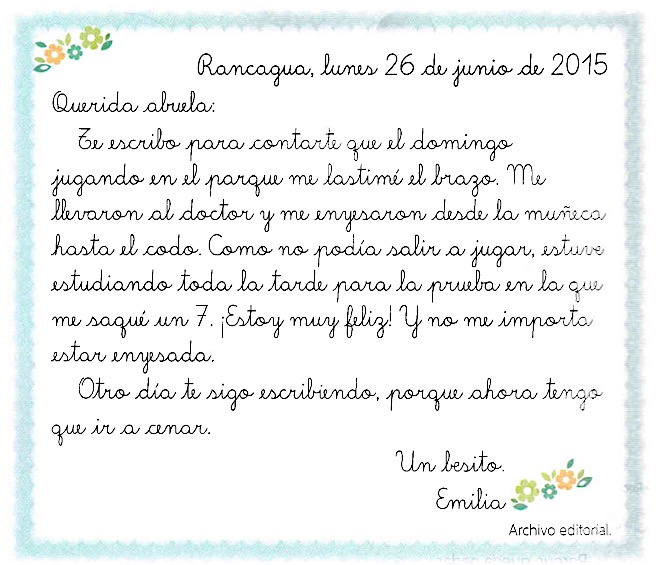 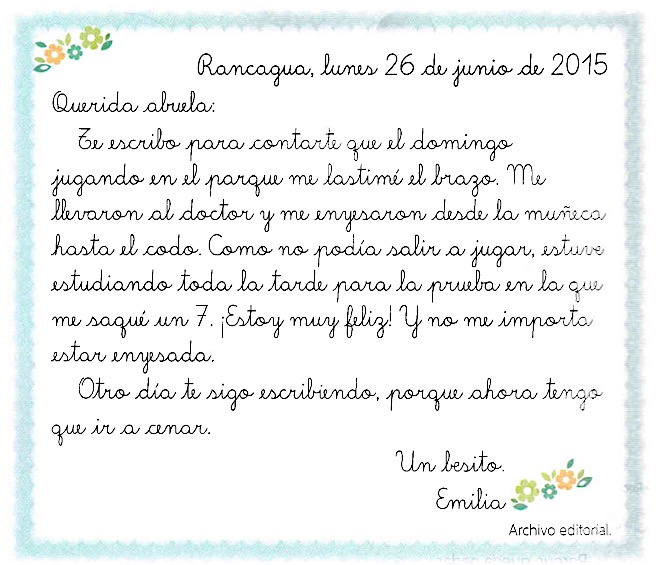 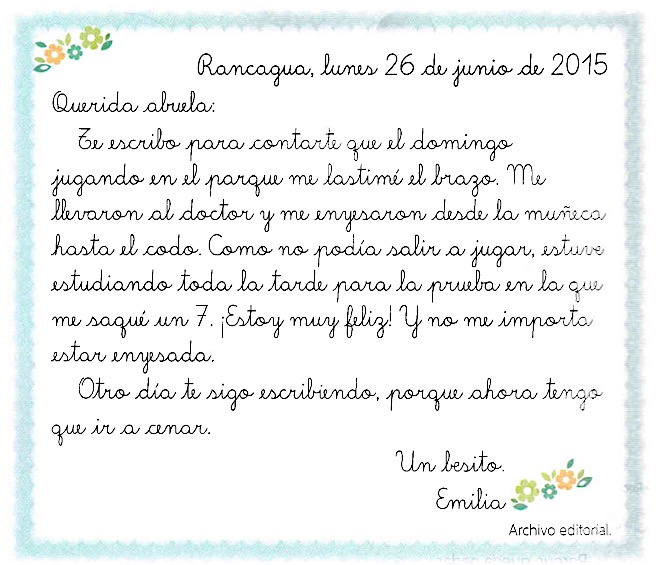 Saludo: saludo y nombre de la persona a la que se envía la carta. (destinatario).
Fecha: ciudad y fecha en la que fue escrita la carta.
Cuerpo: contiene el mensaje que se quiere comunicar.
Firma: nombre de la persona  que envía la carta (remitente).
Despedida: cierre de la carta.
Identifiquemos las partes de la carta
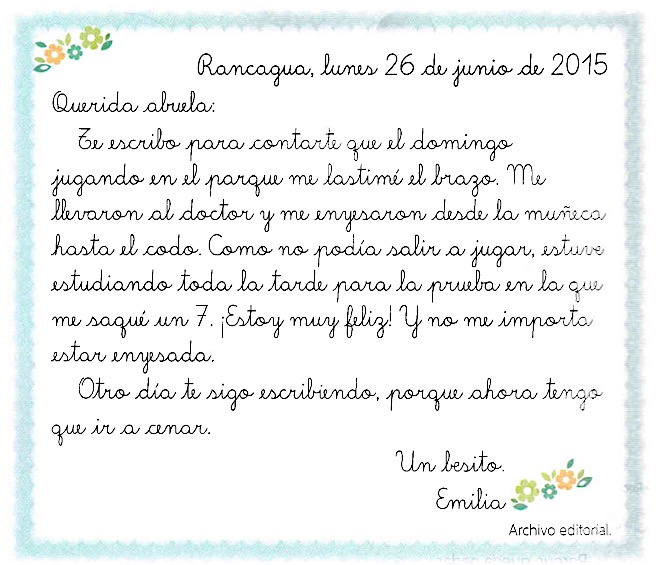 Fecha
Saludo
Mensaje
Despedida
Firma
¿Para qué mandamos cartas o correos electrónicos? ¿Por qué es importante escribir bien estos textos y conocer sus partes? Te invitamos a conocer muy bien la estructura de las cartas, para más adelante poder escribir una y cumplir con nuestro desafío.